The Power of Belonging
Why School Clubs Matter
Beach Ball Talk and Toss
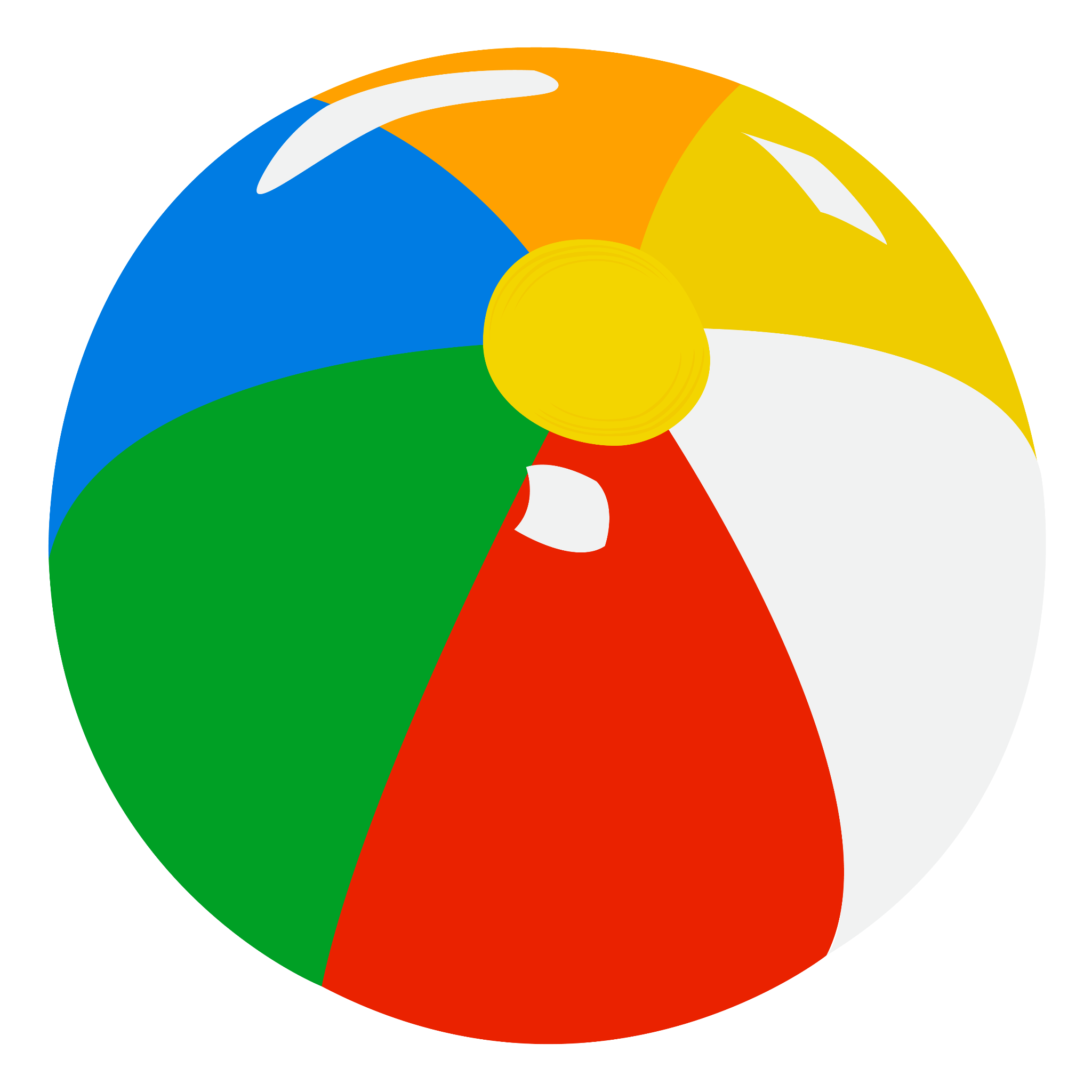 Blue: How many students in your classes are involved in at least one club or extracurricular activity? Which activities are they involved in?

White: What types of clubs are offered at your school? What clubs would you like to see offered? 

Green: What types of clubs would your students be interested in?

Yellow: Recall a time you or a student you know blossomed because of a club. What changed for you or them?

Red: How does your school promote clubs?

Orange: What is one college or career-readiness skill that being part of a club promotes?
[Speaker Notes: K20 Center. (n.d.). Beach ball talk and toss. Strategies. https://learn.k20center.ou.edu/strategy/3049]
Essential Question
How can schools create and support clubs to engage students and enhance college and career readiness skills?
Learning Objectives
Research the benefits of student participation in school clubs.
Explore how clubs contribute to student growth and school culture.
Collaborate with colleagues to identify opportunities and strategies for expanding club access and engagement.
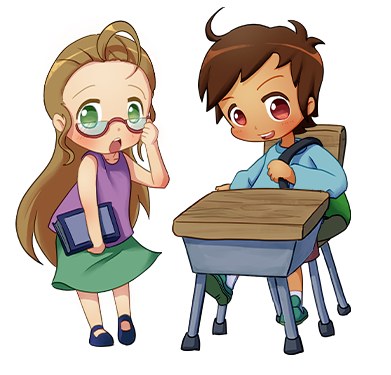 Stand Up, Sit Down
What are the benefits of students actively participating in clubs?

What college and career-readiness skills do students develop by being part of a club?
[Speaker Notes: K20 Center. (n.d.). Stand up, sit down. Strategies. https://learn.k20center.ou.edu/strategy/1771 
K20 Center. (2021, September 21). K20 Center 3 minute timer [Video]. YouTube. https://www.youtube.com/watch?v=iISP02KPau0]
Jigsaw and Color, Summary, Image
Read your given article summary.
As you read, consider the main idea of the article and the key takeaways.
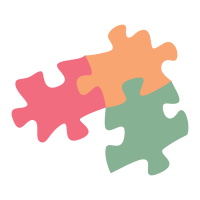 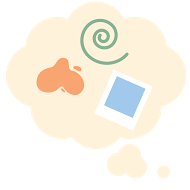 [Speaker Notes: K20 Center. (n.d.). Color, symbol, image. Strategies. https://learn.k20center.ou.edu/strategy/161 
K20 Center. (n.d.). Jigsaw. Strategies. https://learn.k20center.ou.edu/strategy/179]
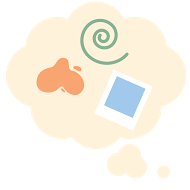 Jigsaw and Color, Summary, Image
With your group, discuss and determine the following for your article summary:
Select a color that represents the concept.  
Create a short summary of the article.
Draw an image that represents the concept. 
Prepare to justify your choices.
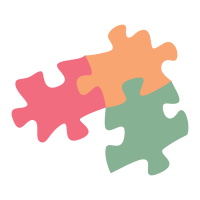 [Speaker Notes: K20 Center. (n.d.). Color, symbol, image. Strategies. https://learn.k20center.ou.edu/strategy/161 
K20 Center. (n.d.). Jigsaw. Strategies. https://learn.k20center.ou.edu/strategy/179 
K20 Center. (n.d.). Six-word memoir. Strategies. https://learn.k20center.ou.edu/strategy/75]
Why Clubs? Carousel
Find the other members of your assigned group:
Promotion
Celebration
Support
Barriers
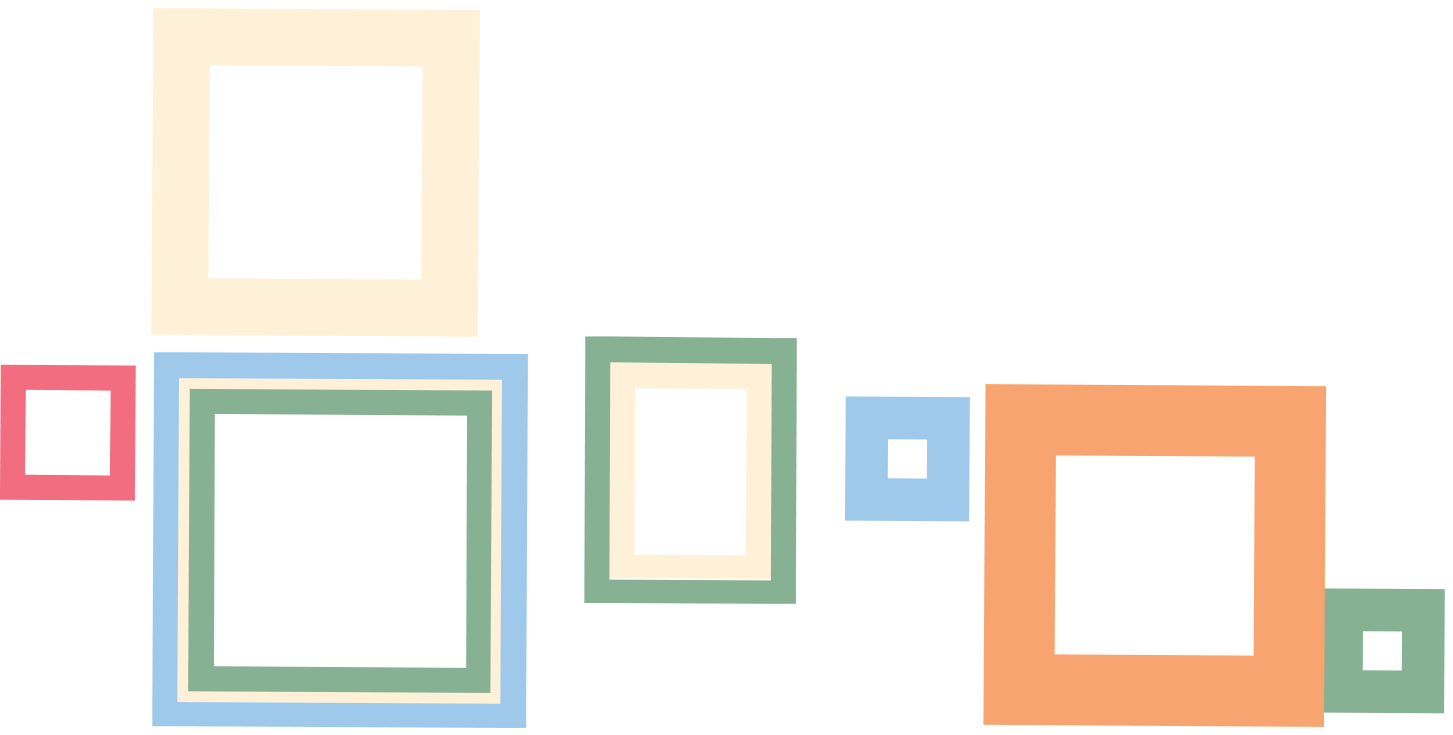 [Speaker Notes: K20 Center. (n.d.). Gallery walk/carousel. Strategies. https://learn.k20center.ou.edu/strategy/118]
Why Clubs? Carousel
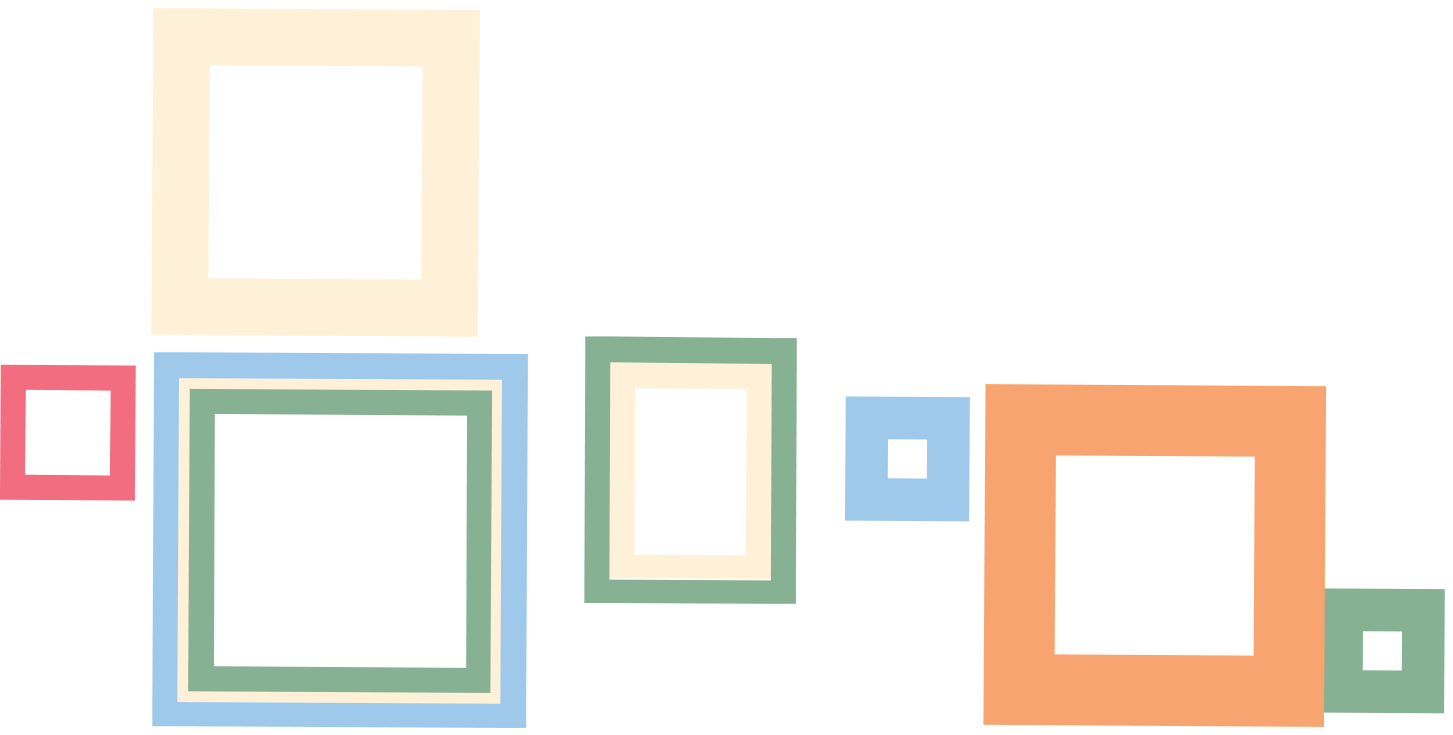 Promotion
How can we increase club participation?
Celebration 
How can we celebrate clubs and student outcomes?
Support
How can we support club sponsors?
Barriers
What barriers exist?
[Speaker Notes: K20 Center. (n.d.). Gallery walk/carousel. Strategies. https://learn.k20center.ou.edu/strategy/118]
Why Clubs? Carousel
When your group returns to where you started, circle one idea to share from your poster. 
Prepare to share with the whole group.
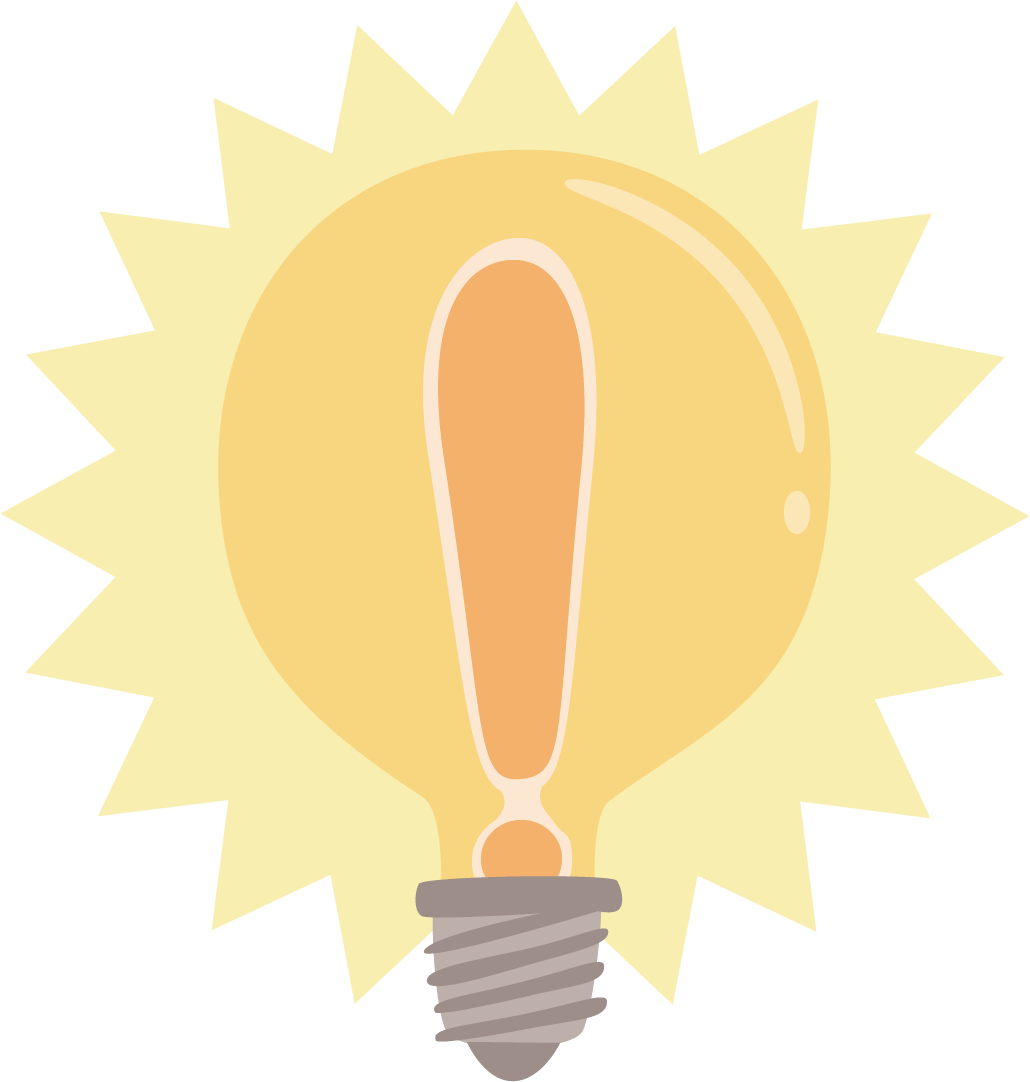 Aha! Huh? Uh uh.
Aha! What is something you can implement or do immediately to support clubs at your school?
Huh? What is something you would like to do with the right support, but still have questions or concerns about?
Uh uh. What is something that would be difficult to change or implement in your school?
[Speaker Notes: K20 Center. (n.d.). Aha! Huh? Uh uh. Strategies. https://learn.k20center.ou.edu/strategy/4414]
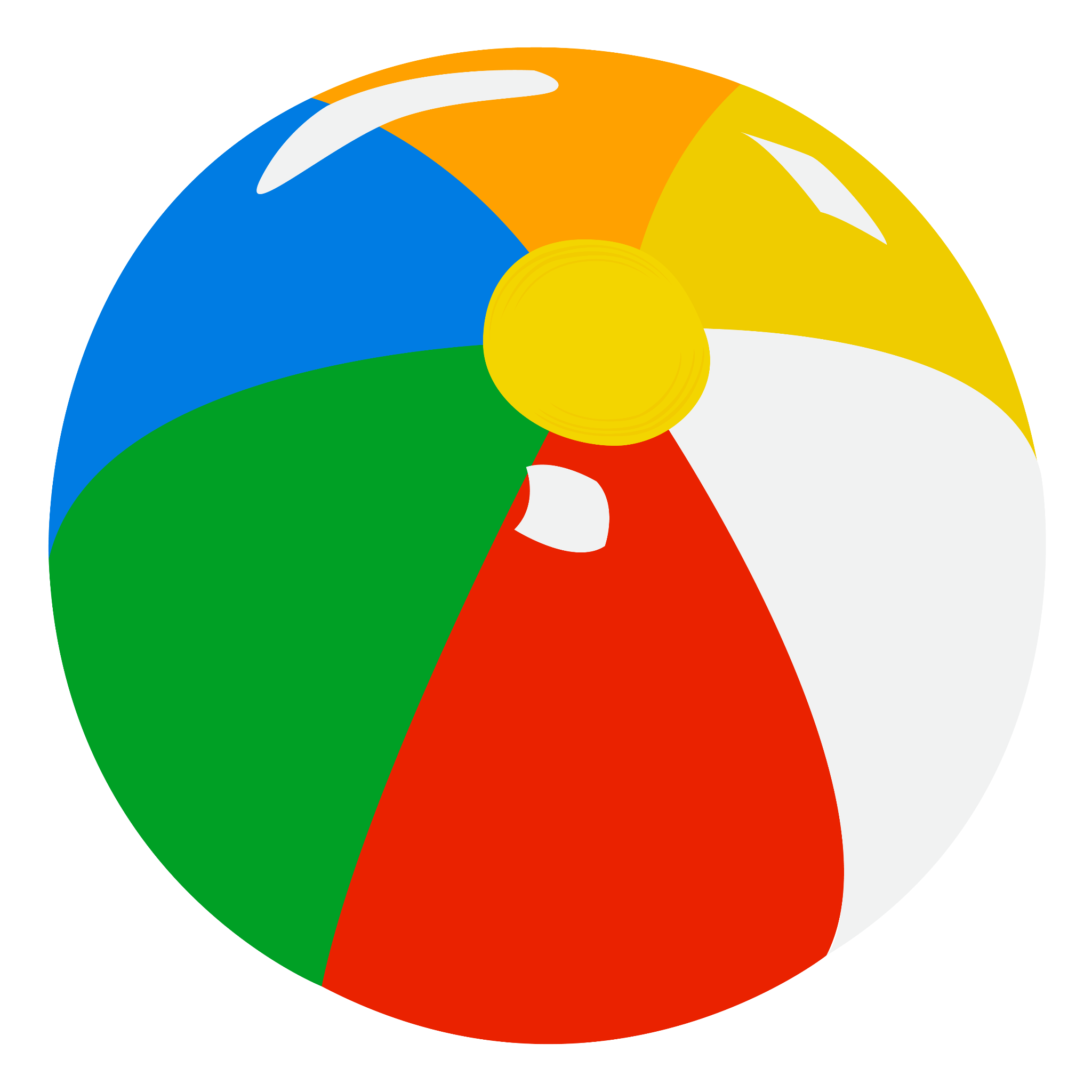 LEARN Strategy Reflection
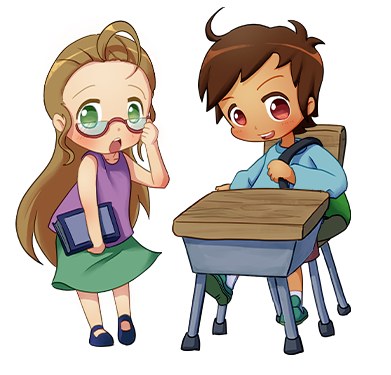 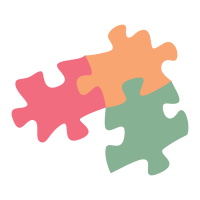 Beach Ball Talk and Toss
Stand Up, Sit Down
Jigsaw
Color, Symbol, Image (CSI)
Gallery Walk/Carousel
Aha! Huh? Uh uh.
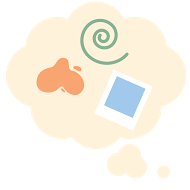 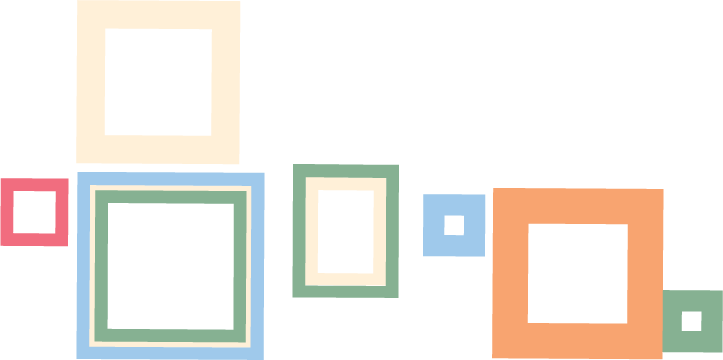 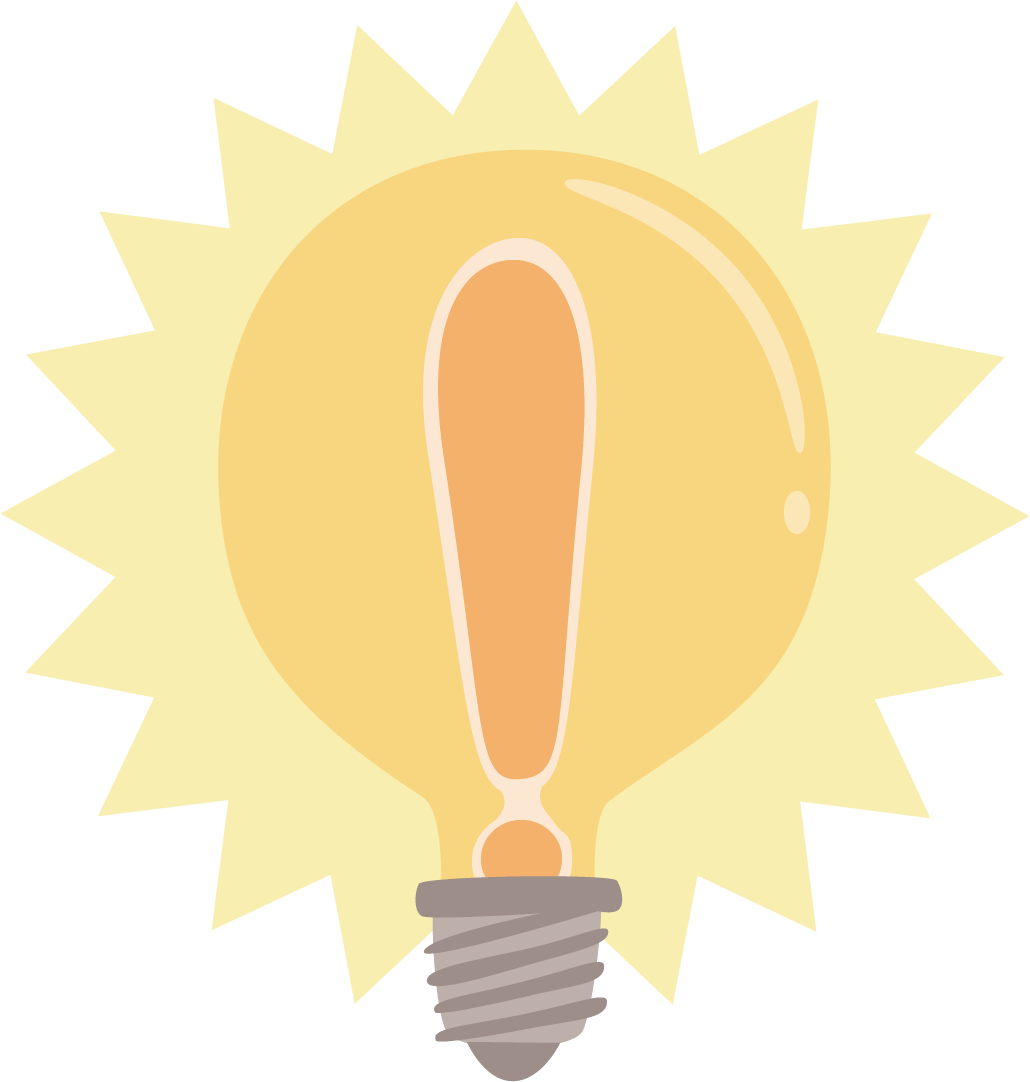 [Speaker Notes: K20 Center. (n.d.). Aha! Huh? Uh uh. Strategies. https://learn.k20center.ou.edu/strategy/4414
K20 Center. (n.d.). Beach ball talk and toss. Strategies. https://learn.k20center.ou.edu/strategy/3049 
K20 Center. (n.d.). Color, symbol, image. Strategies. https://learn.k20center.ou.edu/strategy/161 
K20 Center. (n.d.). Gallery walk/carousel. Strategies. https://learn.k20center.ou.edu/strategy/118
K20 Center. (n.d.). Jigsaw. Strategies. https://learn.k20center.ou.edu/strategy/179 
K20 Center. (n.d.). Stand up, sit down. Strategies. https://learn.k20center.ou.edu/strategy/1771]